Figure 2. The analogous nature of synthetic stimulants - not all monitored analytes represented.
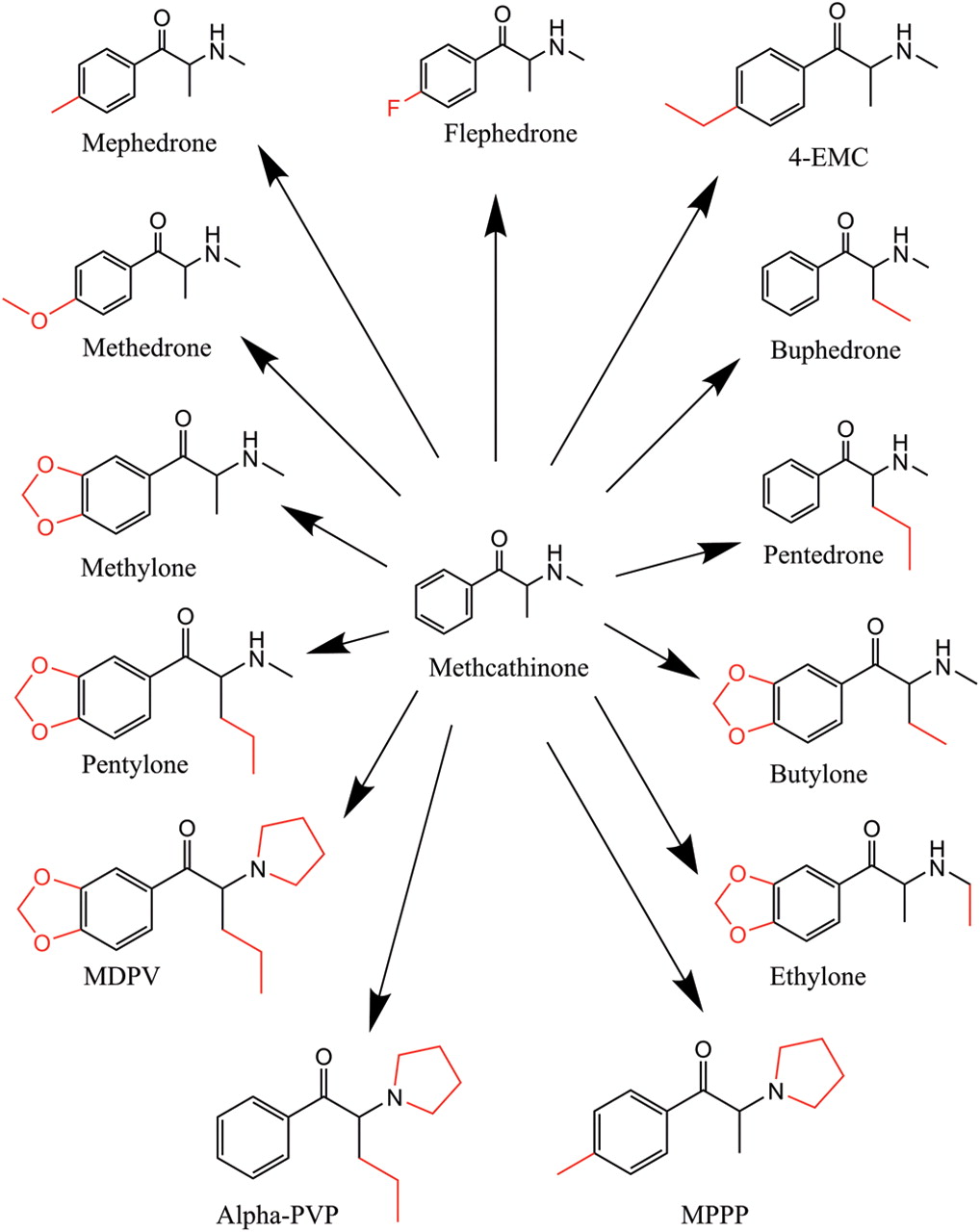 J Anal Toxicol, Volume 36, Issue 6, July 2012, Pages 360–371, https://doi.org/10.1093/jat/bks047
The content of this slide may be subject to copyright: please see the slide notes for details.
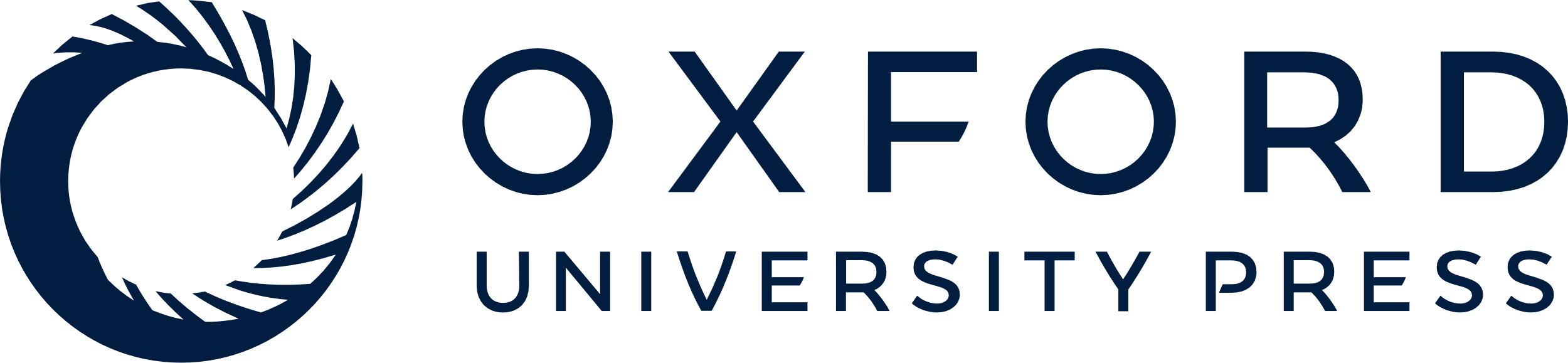 [Speaker Notes: Figure 2. The analogous nature of synthetic stimulants - not all monitored analytes represented.


Unless provided in the caption above, the following copyright applies to the content of this slide: © The Author [2012]. Published by Oxford University Press. All rights reserved. For Permissions, please email: journals.permissions@oup.com]
Figure 1. The analogous nature of synthetic cannabinoids - not all monitored analytes represented.
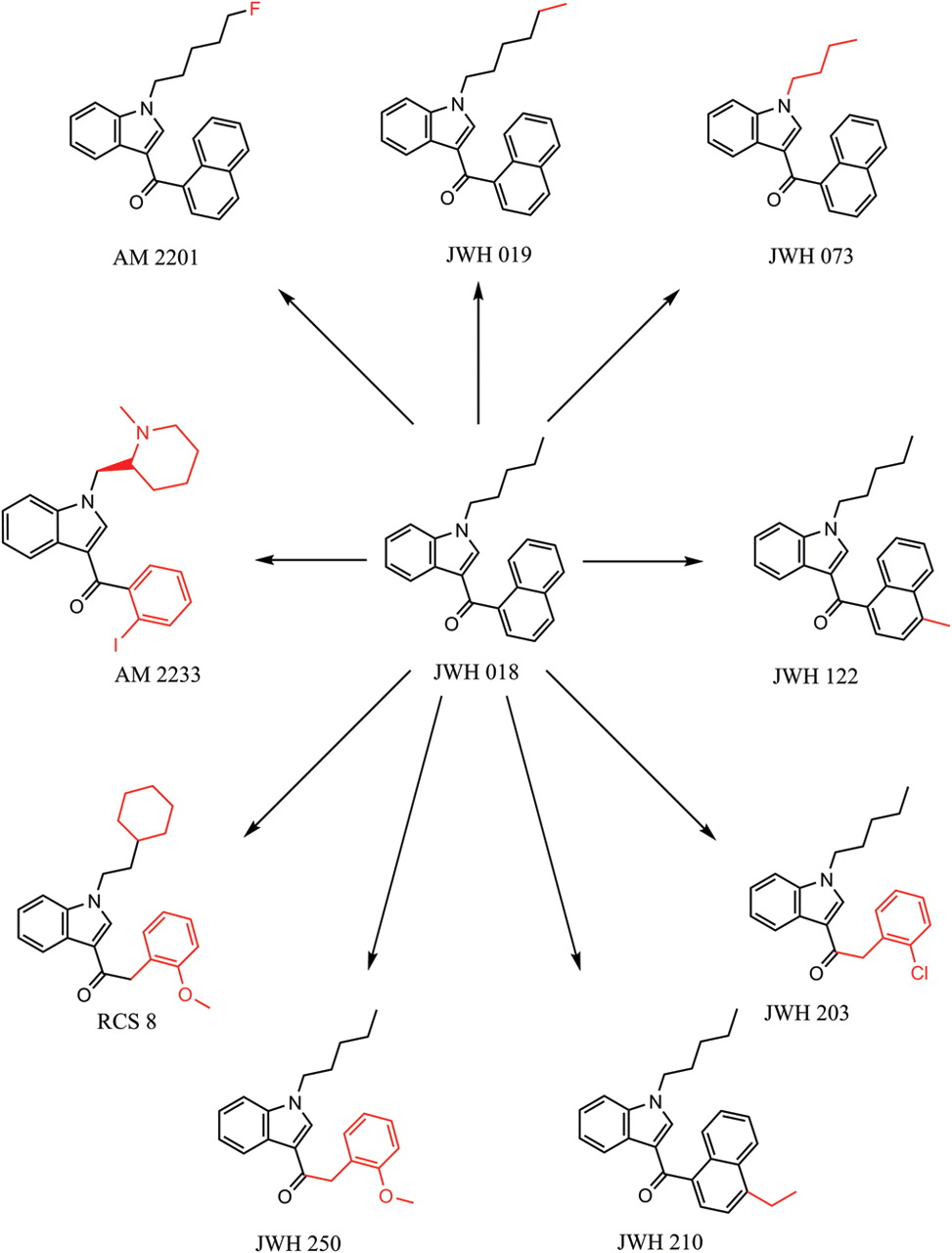 J Anal Toxicol, Volume 36, Issue 6, July 2012, Pages 360–371, https://doi.org/10.1093/jat/bks047
The content of this slide may be subject to copyright: please see the slide notes for details.
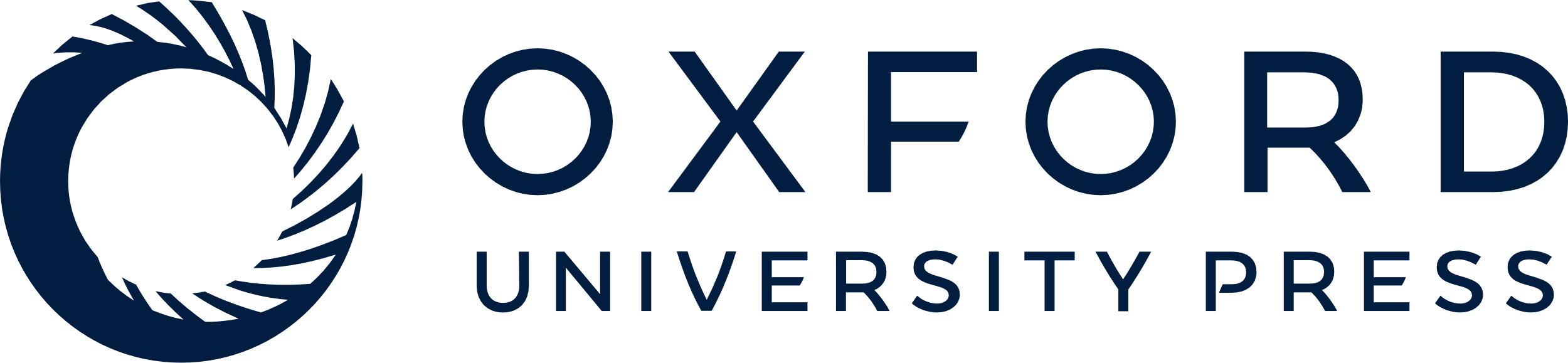 [Speaker Notes: Figure 1. The analogous nature of synthetic cannabinoids - not all monitored analytes represented.


Unless provided in the caption above, the following copyright applies to the content of this slide: © The Author [2012]. Published by Oxford University Press. All rights reserved. For Permissions, please email: journals.permissions@oup.com]
Figure 5. Chromatographic resolution between isobaric compounds: JWH-019 and JWH-122.
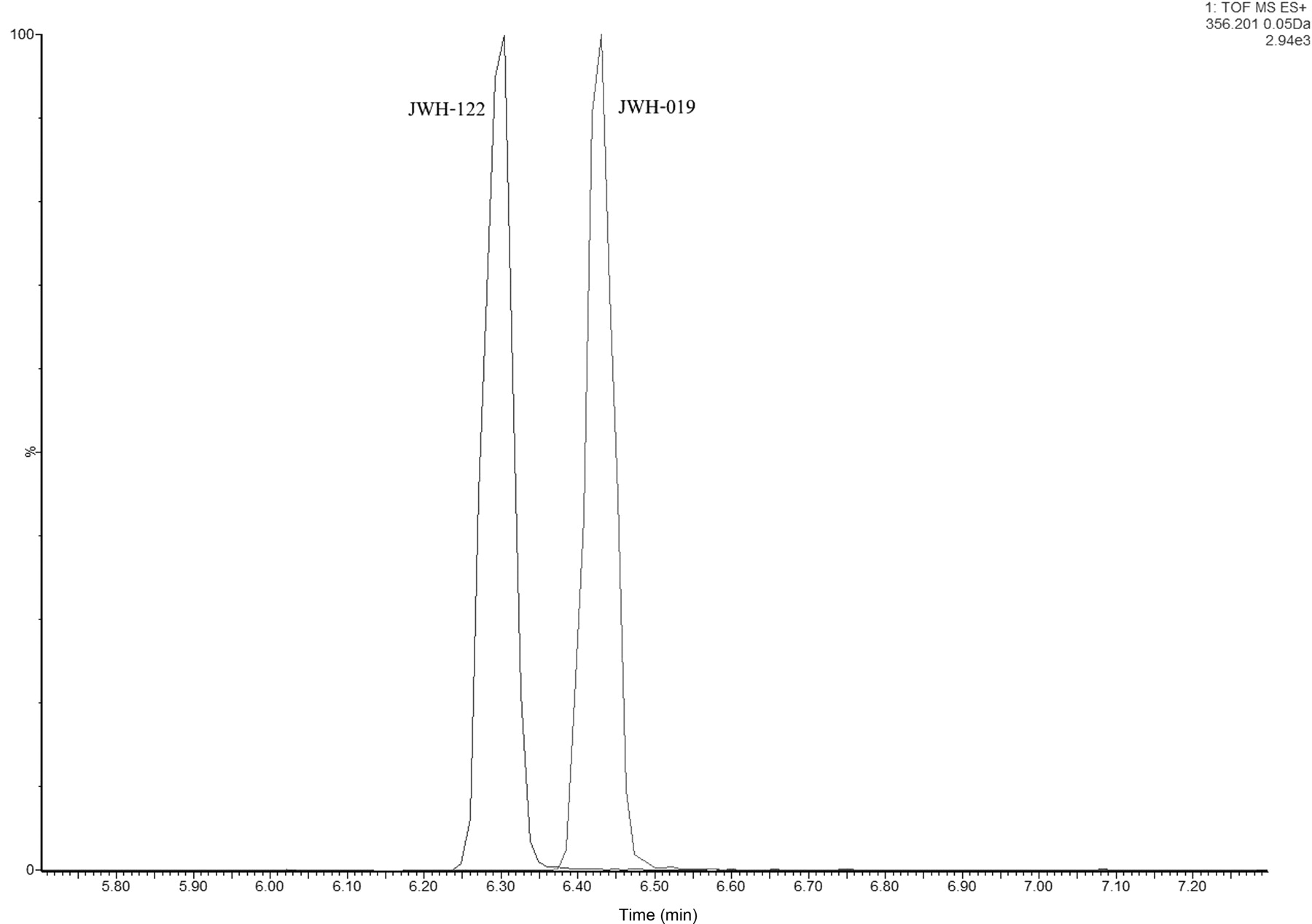 J Anal Toxicol, Volume 36, Issue 6, July 2012, Pages 360–371, https://doi.org/10.1093/jat/bks047
The content of this slide may be subject to copyright: please see the slide notes for details.
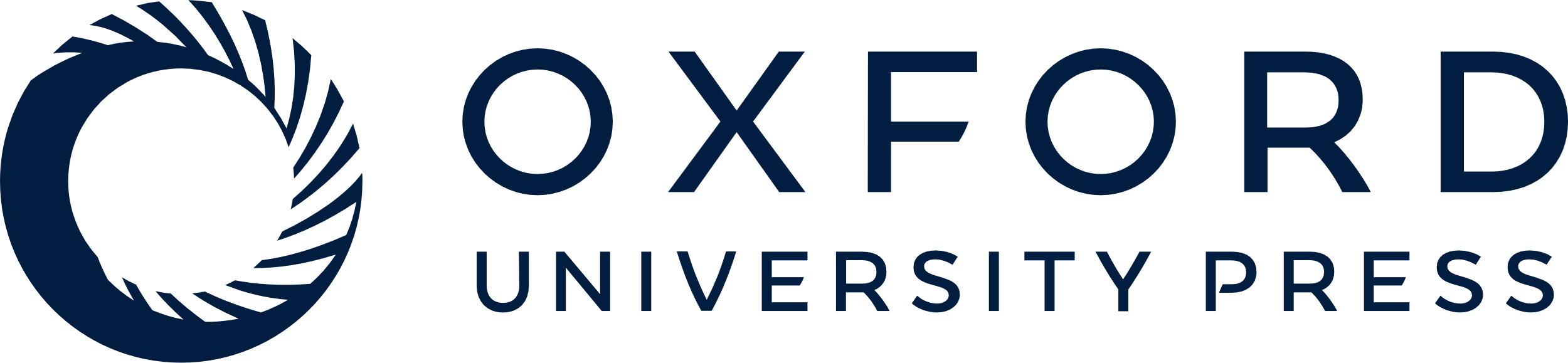 [Speaker Notes: Figure 5. Chromatographic resolution between isobaric compounds: JWH-019 and JWH-122.


Unless provided in the caption above, the following copyright applies to the content of this slide: © The Author [2012]. Published by Oxford University Press. All rights reserved. For Permissions, please email: journals.permissions@oup.com]
Figure 6. Extracted ion spectrum of JWH-210 detected in an authentic herbal blend product.
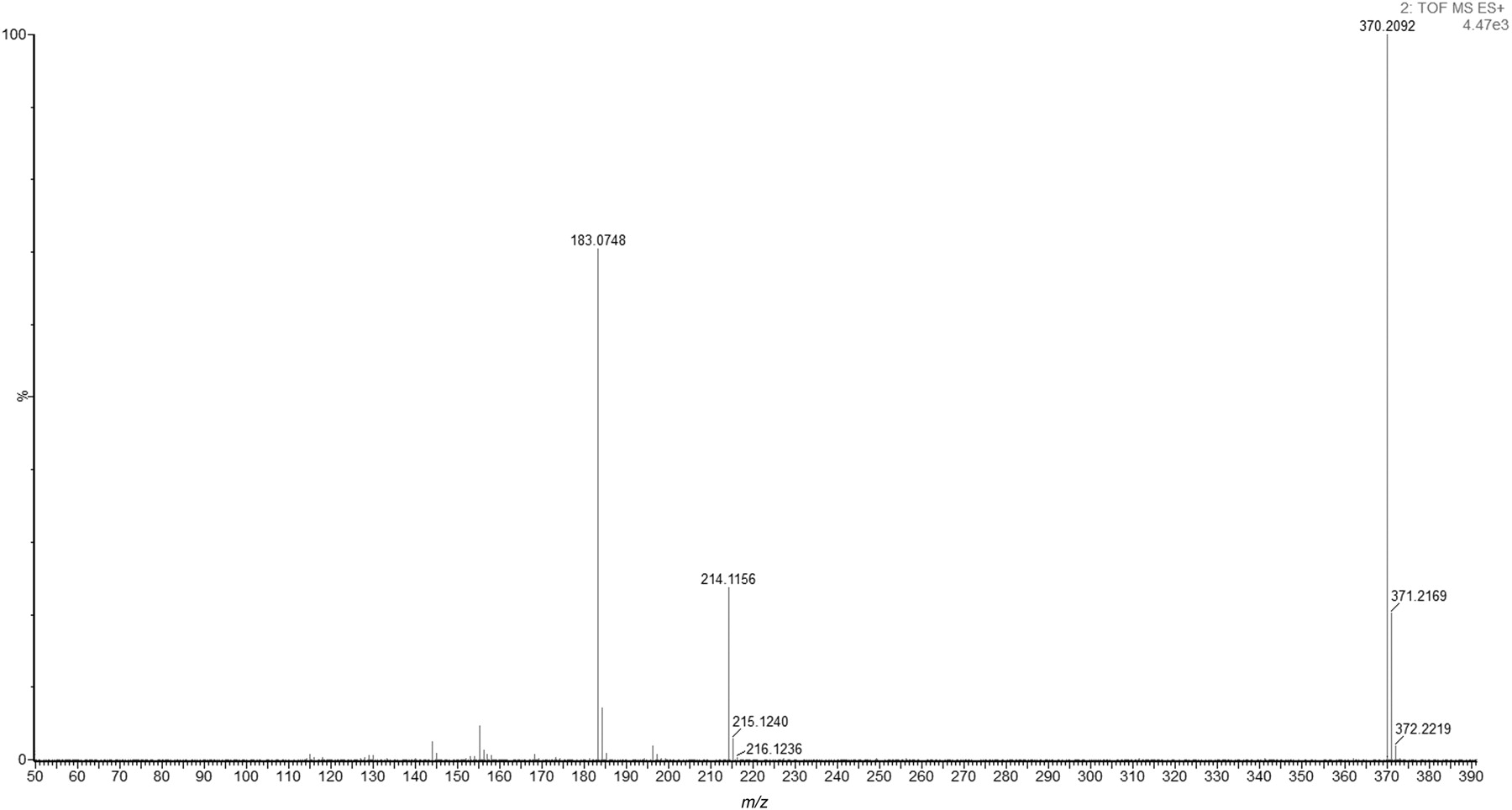 J Anal Toxicol, Volume 36, Issue 6, July 2012, Pages 360–371, https://doi.org/10.1093/jat/bks047
The content of this slide may be subject to copyright: please see the slide notes for details.
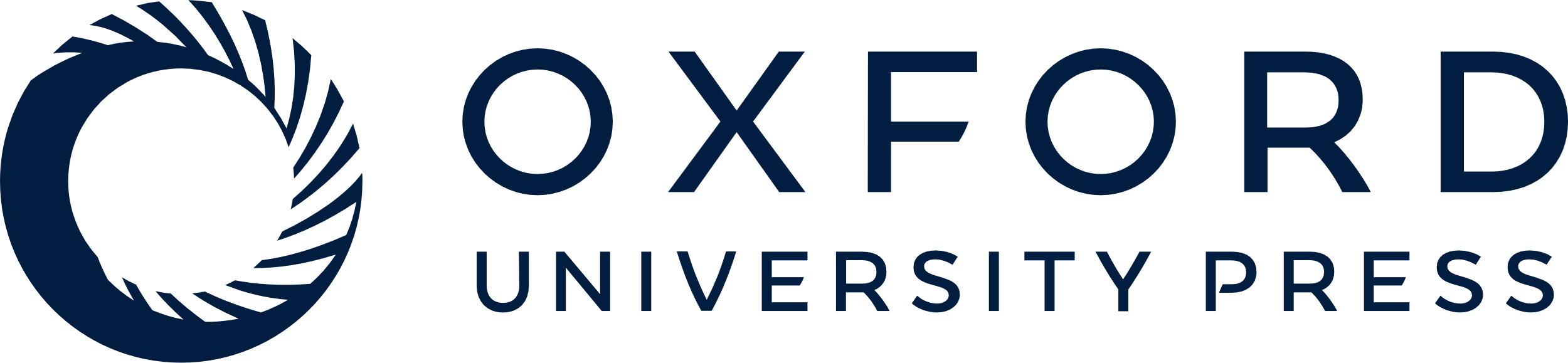 [Speaker Notes: Figure 6. Extracted ion spectrum of JWH-210 detected in an authentic herbal blend product.


Unless provided in the caption above, the following copyright applies to the content of this slide: © The Author [2012]. Published by Oxford University Press. All rights reserved. For Permissions, please email: journals.permissions@oup.com]
Figure 8. Extracted ion spectrum of Alpha-PVP detected in an authentic legal high product.
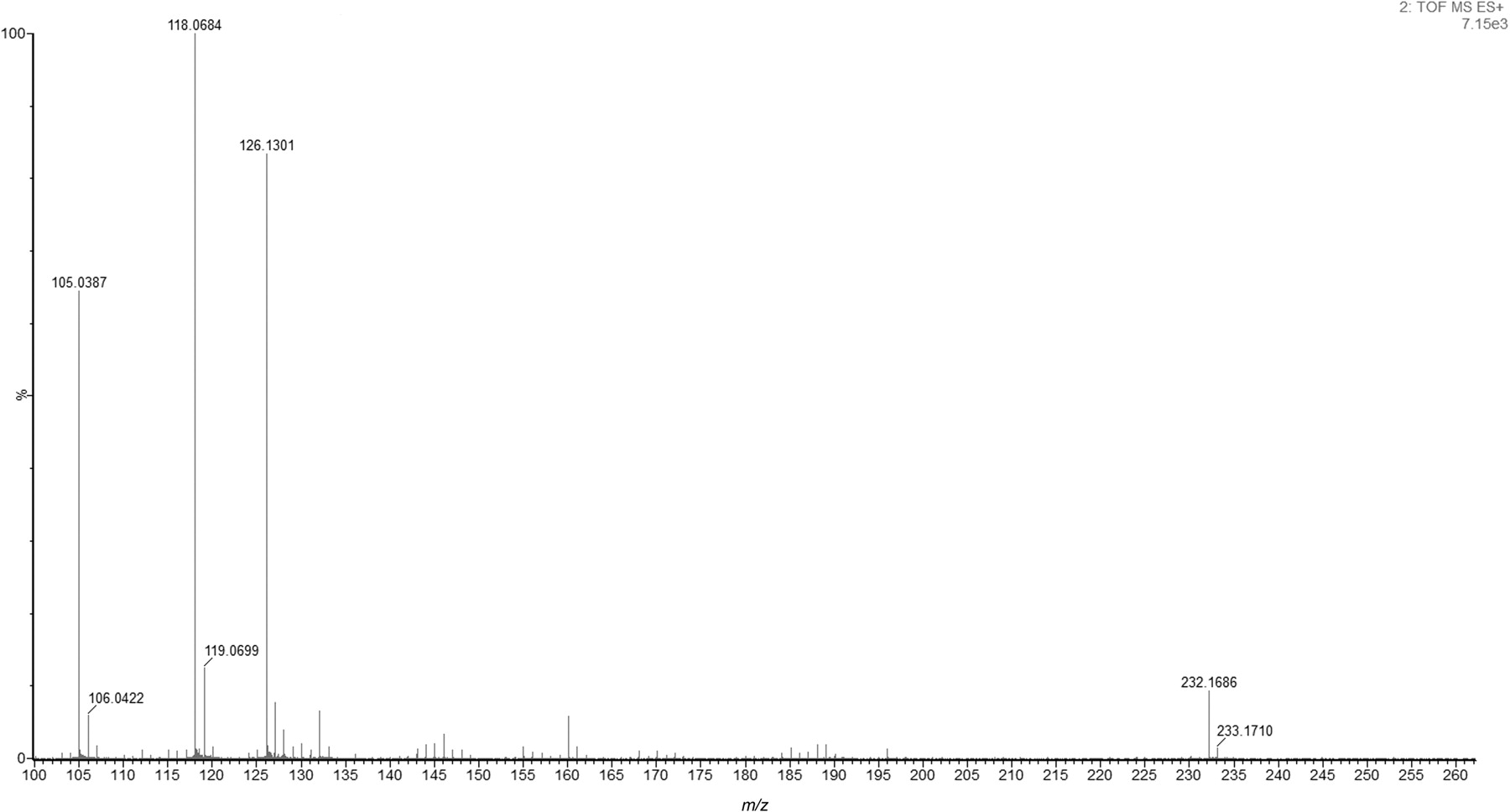 J Anal Toxicol, Volume 36, Issue 6, July 2012, Pages 360–371, https://doi.org/10.1093/jat/bks047
The content of this slide may be subject to copyright: please see the slide notes for details.
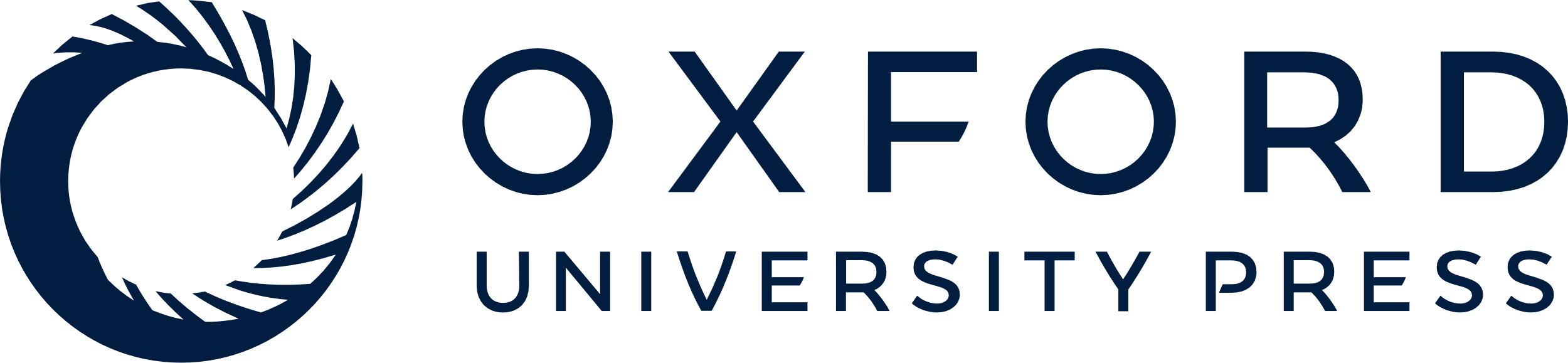 [Speaker Notes: Figure 8. Extracted ion spectrum of Alpha-PVP detected in an authentic legal high product.


Unless provided in the caption above, the following copyright applies to the content of this slide: © The Author [2012]. Published by Oxford University Press. All rights reserved. For Permissions, please email: journals.permissions@oup.com]
Figure 3. Extracted ion spectrum of AM-2201 detected in an authentic herbal blend product.
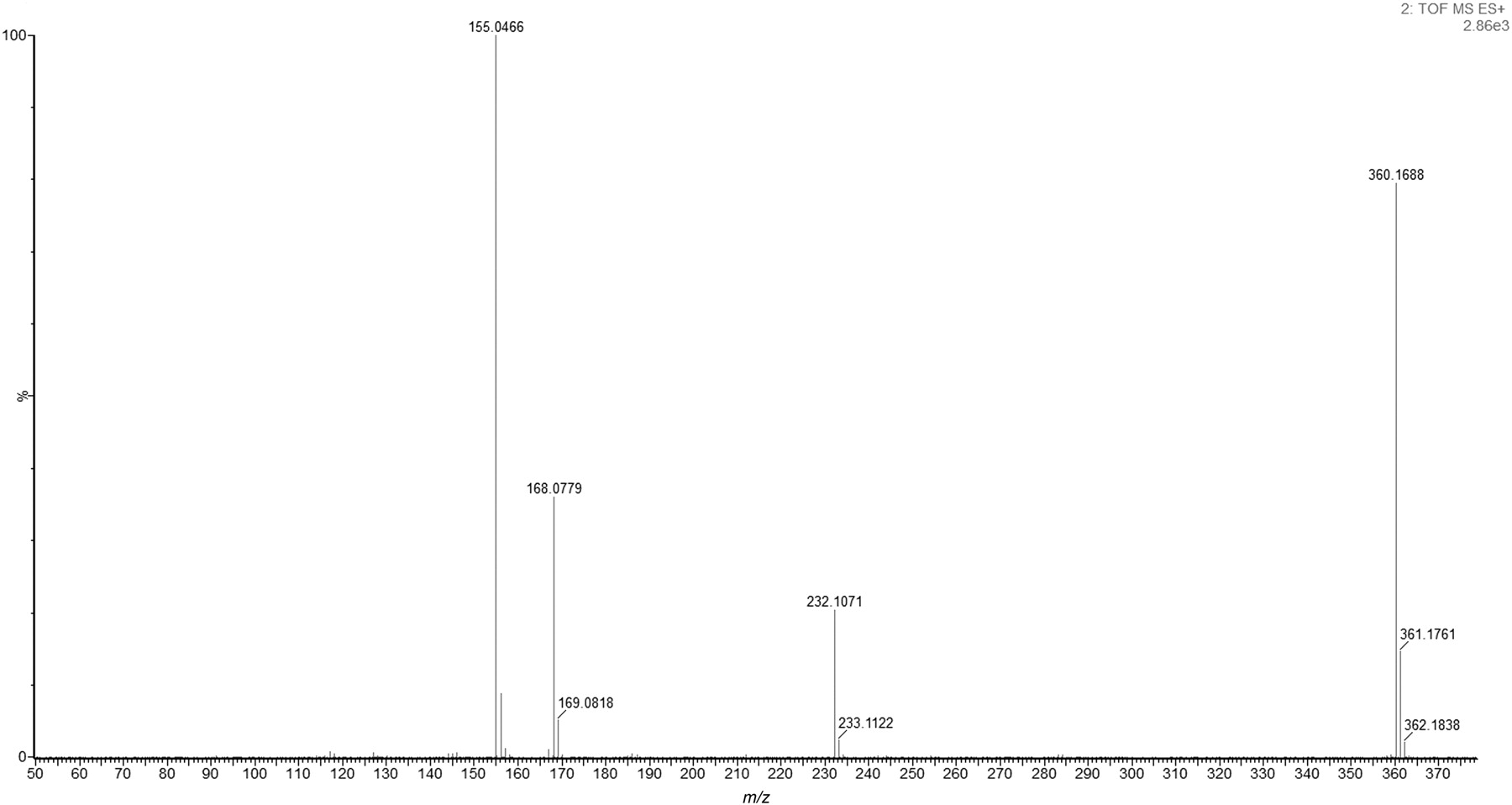 J Anal Toxicol, Volume 36, Issue 6, July 2012, Pages 360–371, https://doi.org/10.1093/jat/bks047
The content of this slide may be subject to copyright: please see the slide notes for details.
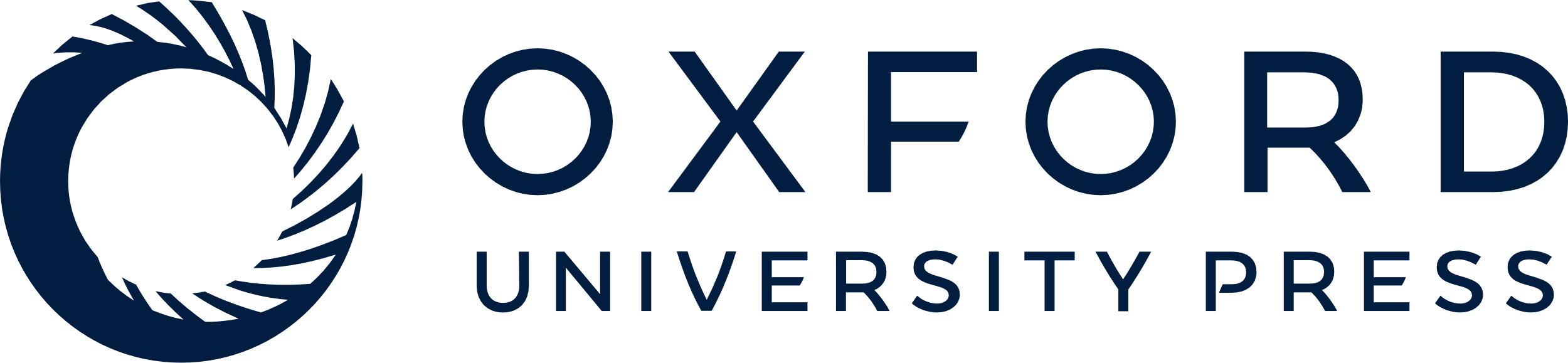 [Speaker Notes: Figure 3. Extracted ion spectrum of AM-2201 detected in an authentic herbal blend product.


Unless provided in the caption above, the following copyright applies to the content of this slide: © The Author [2012]. Published by Oxford University Press. All rights reserved. For Permissions, please email: journals.permissions@oup.com]
Figure 4. Extracted ion spectrum of AM-2233 detected in an authentic herbal blend product.
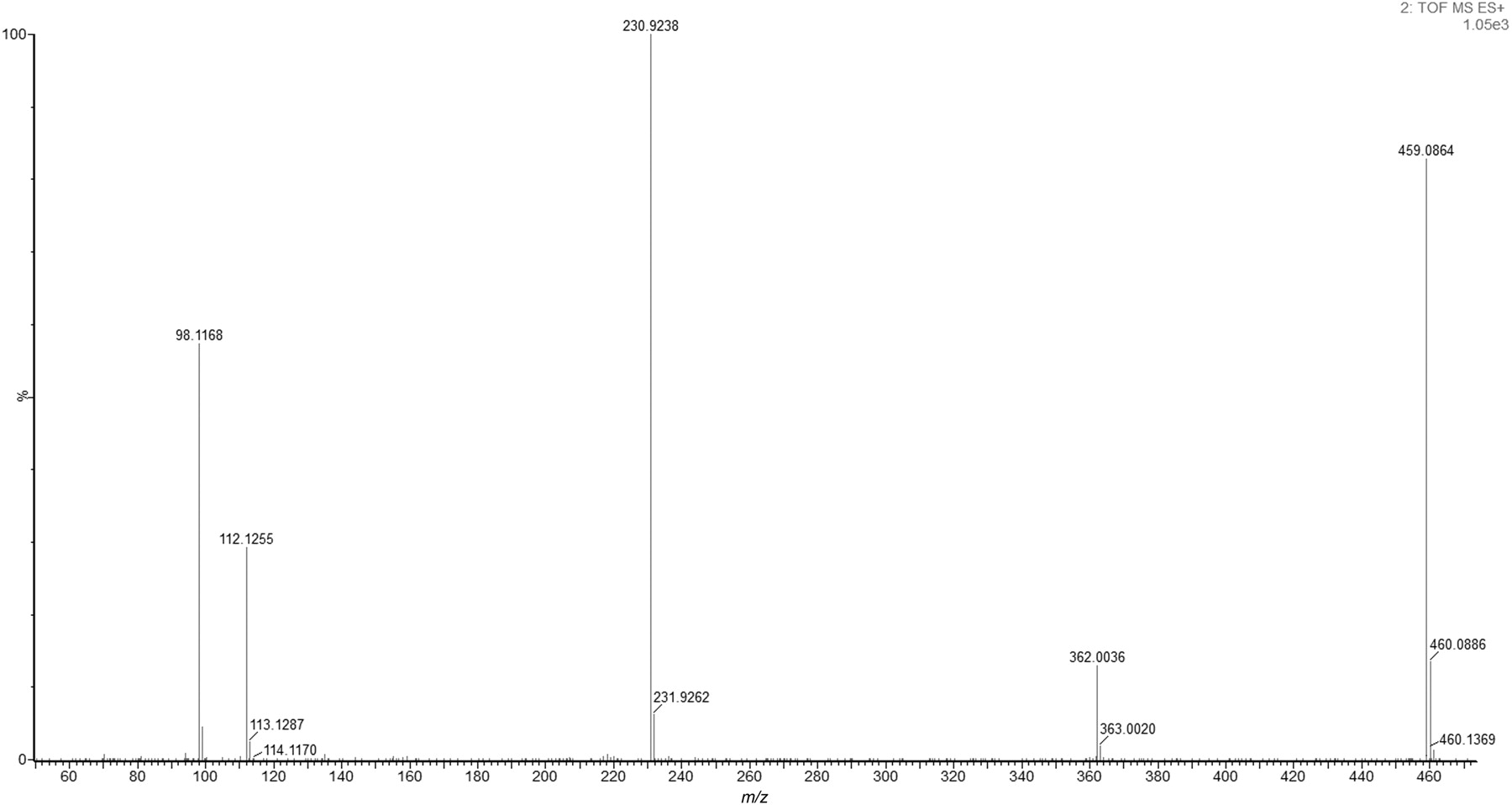 J Anal Toxicol, Volume 36, Issue 6, July 2012, Pages 360–371, https://doi.org/10.1093/jat/bks047
The content of this slide may be subject to copyright: please see the slide notes for details.
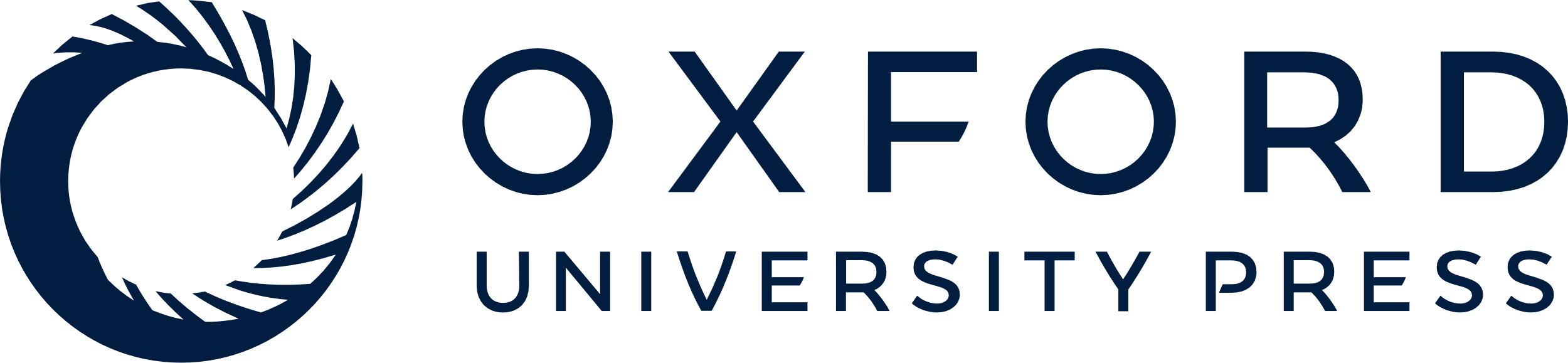 [Speaker Notes: Figure 4. Extracted ion spectrum of AM-2233 detected in an authentic herbal blend product.


Unless provided in the caption above, the following copyright applies to the content of this slide: © The Author [2012]. Published by Oxford University Press. All rights reserved. For Permissions, please email: journals.permissions@oup.com]
Figure 7. Extracted ion spectrum of RCS-8 detected in an authentic herbal blend product.
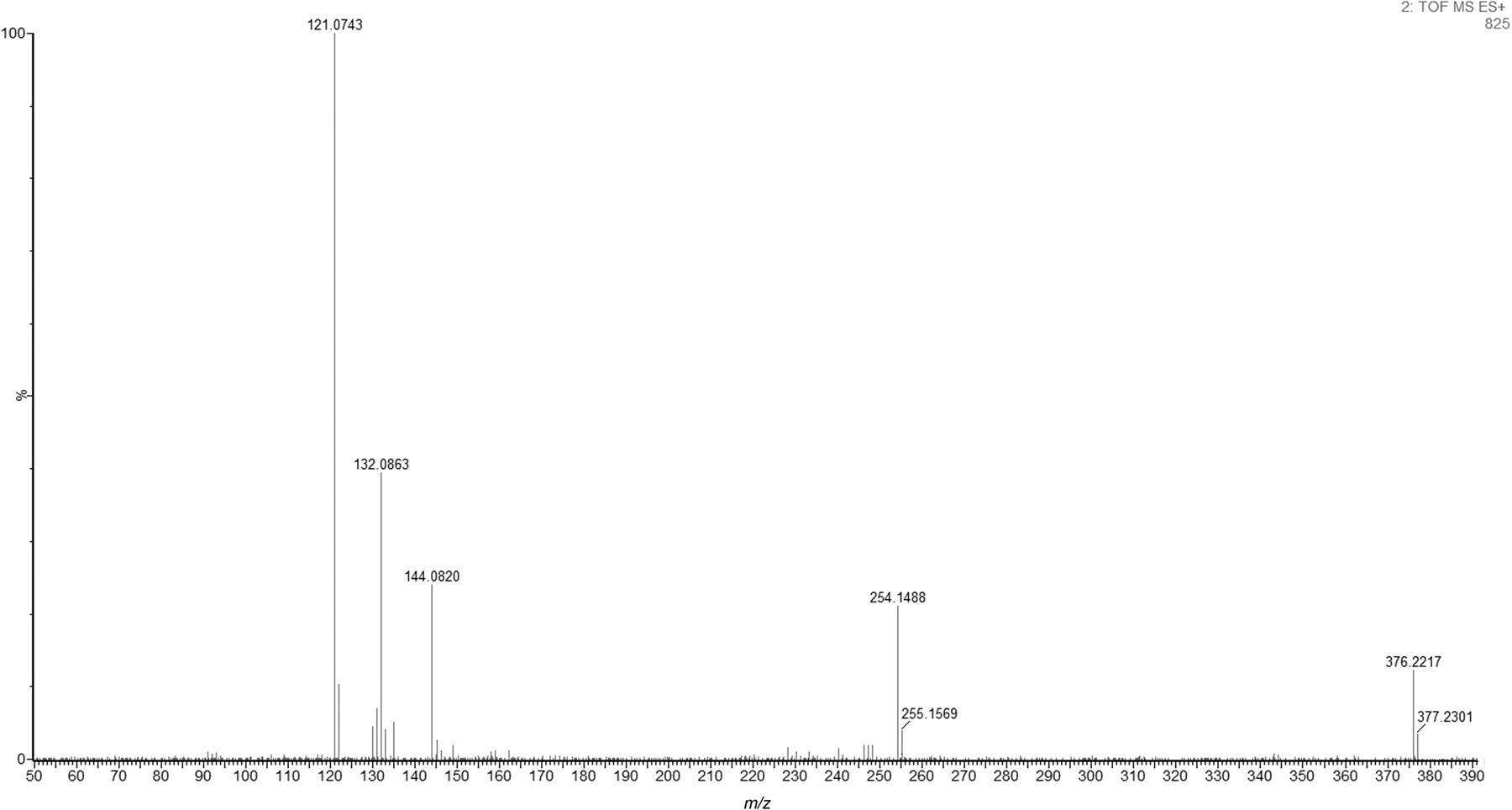 J Anal Toxicol, Volume 36, Issue 6, July 2012, Pages 360–371, https://doi.org/10.1093/jat/bks047
The content of this slide may be subject to copyright: please see the slide notes for details.
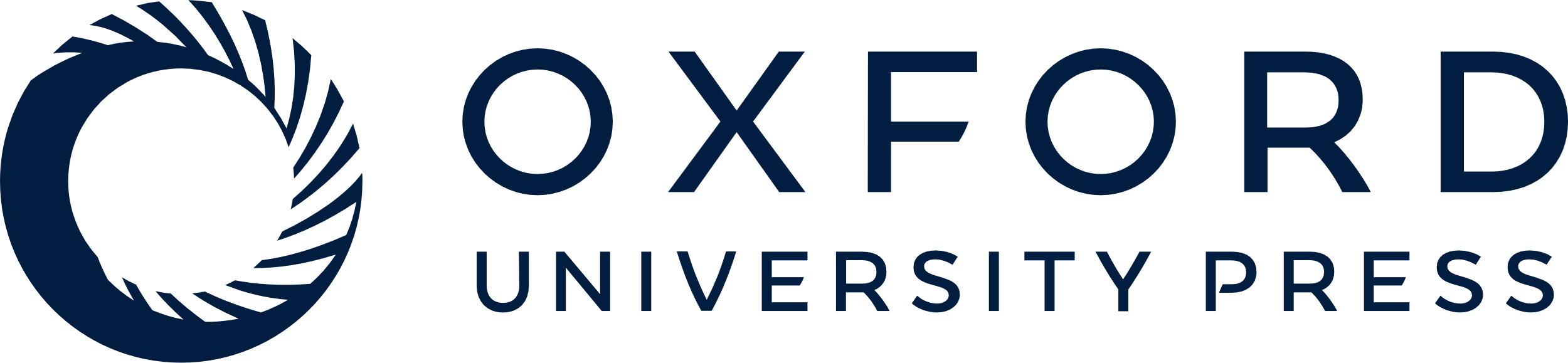 [Speaker Notes: Figure 7. Extracted ion spectrum of RCS-8 detected in an authentic herbal blend product.


Unless provided in the caption above, the following copyright applies to the content of this slide: © The Author [2012]. Published by Oxford University Press. All rights reserved. For Permissions, please email: journals.permissions@oup.com]